Coptic Lesson 17Present Tense
Coptic Alphabets
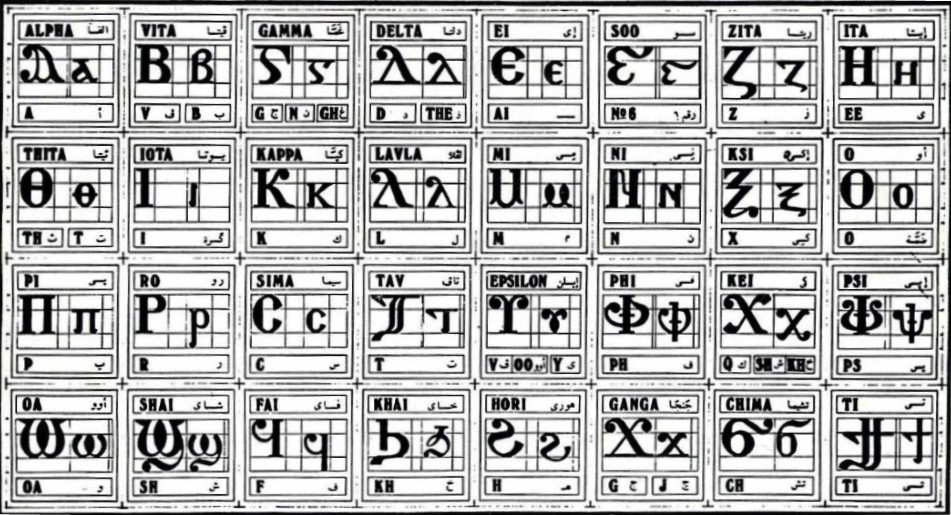 Review Questions
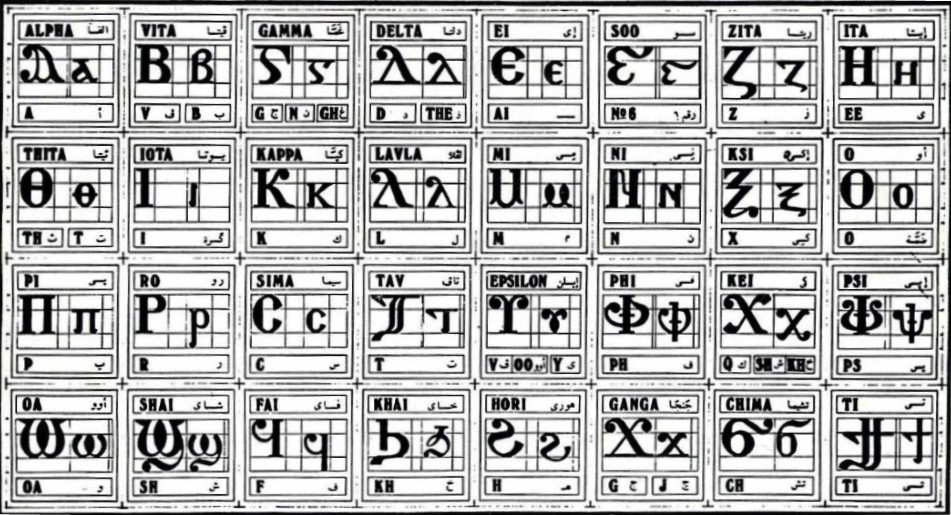 Coptic
Name
English
,
Kei
k, sh, kh
d
Delta
d, z
=p=r=;
Par;enoc
Virgin
=o=z
`sbe-sasf
77
=f=b
pictau-`cnau
92
q
Khai
kh
=s
'it-se
900
Review for Beginners
Coptic
Name
English
[
Cheema
ch
p
Pei
p
v
Phei
ph
r
Ro
r
q
Khai
kh
l
Lavla
L
d
Delta
d, z
Rule for the Kei <:
k
(in a Coptic Word)
sh
< , =
(Gk, before the e-family)
e-family:
e> y> i> u
kh
(Gk, otherwise)
Examples:
,ymi
,aric
,ere
`,rwm
Ar,y
Mona,oc
,w
Lu,nia
Pi,iwn
,wra
Ic,uroc
Vocabulary List
`areh
to study, keep
sari
to hit
to give
]
hemci
to sit
`i
to come
caji
to speak, talk
menre
to like
Coptic Bible Verses – Part 3
Rasi qen `P[oic `ncyou nibenRejoice in the Lord always. (Phil 4:4)
Twbh `ejen neten`eryouPray for one another. (Jm 5:16)
Vnou] ouagapy peGod is love. (I Jn 4:16)
Jemnom] anok ai[ro `epikocmocBe of good cheer, I have overcome the world. (Jn 16:33)
}ar,y `n]covia ]ho] `nte `P[oic teThe fear of the Lord is the beginning of wisdom. (Ps 110:10)
Beginner Vocabulary Review
romi	kahi	`Vnou]	`alou	ioh
ry	con	syri	iwt	bal
yi	ran	ro	ouro	nyb
`chimi	vorsi	seri	ourw	ri
cwni	ajp	ve	sau	soury
mau	]`alou	jij	`;nyb	hiomi
nicwni	nirwmi	niran	nimau	ni`alou
jom	niourw	nibal	nisau	ninyb
niseri	totc	io]	ourwou	vyou`i
Simple Present Tense
I speak
 	you speak (masculine)
 	you speak (feminine)
 	he speaks
      she speaks
    we speak
      you speak (plural)
      they speak
]caji
`kcaji
Tecaji
`fcaji
`ccaji
tencaji
tetencaji
cecaji
Present Tense Rule
`k     `,  before the letters
b  l  m  n  o  r
Exercise (Part 1)
Use the following verbs to form a present tense:
ouwm
 to eat
menre
 to like
moc]
 to hate
ws
 to read
hemci
 to sit
cw
 to drink
[i
 to take
nau
 to look
Exercise (Part 2)
Translate the following into English:
]`cqai qen pikas
 I write with the pen.
Pirwmi `fws `mpijwm
 The man reads the book.
Tacwni `csari `e]sau
 My sister hits the cat.
Pi`alou `fouwm nem tefmau
 The boy eats with his mother.
Paiwt `fcw `mpi`erw]
My father drinks the milk.
Tenmoc] `mai`alou
We hate this boy.
Na`cnyou ce`areh `enouws
My brothers study their lessons.
`cws ouoh `c`cqai `nnecws
She reads and writes her lessons.
Announcement
All slides are available at http://www.ekladious.com/coptic.html
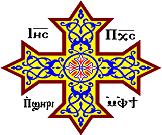 Oujai qen `P[oic